University of Miami - Adult clinic
The largest Miami-Dade County racial/ethnic groups are: 
	Hispanic (68.5%) 
	Black (15.2%) 
	White (13.3%)

14 Diabetes providers
	>70% providers are bilingual

Presented flow charts are representative of a sample of 6/14 (42%) providers
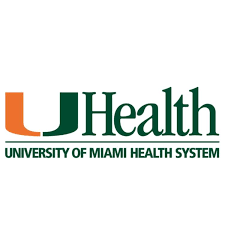 PUMP Start
Patient has in-person/ tele-visit  appt
Provider presents insulin pump options if indicated/Patient asks for insulin pump therapy
Patient referred to educators for overview or/and further education
Rx Omnipod
sent to pharmacy
Contact Tandem Rep
Insulin pump options are discussed
Rx for Omnipod
sent to pharmacy
Insurance 
Approval
NO
Starts PA if possible
YES
Patient starts pump
Patient has in-person/ tele-visit  appt
CGM Start
Patient has in-person/ tele-visit  appt
Dexcom
Libre
Benefit of using Libre and co-pay amount if the device is not covered by the insurance are discussed
Rx sent to
different pharmacies
Local
Home 
      delivery
CVS
Rx sent to pharmacy (any)
DME
Insurance 
Approval
Insurance 
Approval
PA*
YES
NO
YES
PA*
NO
*PA, prior authorization
Patient has in-person/ tele-visit  appt
InPen
Rx sent to general pharmacy
Rx sent to specific pharmacy trained for PA
Patient start using InPen
YES
Insurance 
Approval
NO
Send denial to local Metronic REP, cost covered by company
Provide more education class or 1-1 visit
PUMP Start
NO
Patient attends Basal/Bolus class
Patient 
schedule
Basal Bolus Class
*class available in 
ENG or SPA 1x/month
Is patient ready for pump start?
Referral for pump start
Is patient on a CGM
Insurance approves?
Send prescription
YES
YES
YES
NO
NO
Schedule patient for class
Reach out to REP
Try alternative source – other brand,  Goodrx, Costco
Send prescription for CGM
Call patient to remind of pump class and to create profile
Patient starts pump
CGM start
Try alternative source – Goodrx, Costco, contact REP?
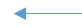 NO
Try different brand
YES
No CGM prescription, re-discuss in the future
NO
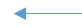 Insurance approves?
NO
Set up appt for placement and further education on usage
APRN, CDCES rx for CGM
Patient educated on CGM
Patient is interested in CGM
YES
YES